Представление  многозначных  чисел  в  виде  суммы  разрядных  слагаемых
4  класс
Устный счёт
24
36
26
39
40
4
28
42
16
18
3
4
4
6
25
16
2
3
52
54
2
2
2
8 м 3 см = …    см		
3 дм 9 см = …   см		
50 дм = …  м
4 см 7 мм = …   мм	
90 мм = …  см
16 см = …   дм …  см
Переведите:
803
39
5
47
9
1
6
07.10.2018
3
Проверьте:
607 300,  
3 003, 
901 005,
680,
800 007,
90 009,
540 002,
710.
07.10.2018
4
счёт
разрядные слагаемые
Многозначные числа
чтение
запись
07.10.2018
5
Разложите на разрядные слагаемые:
128 = 100 + 20 + 8
427 940 = 400 000 + 20 000 + 7 000 +
+ 900 + 40
6
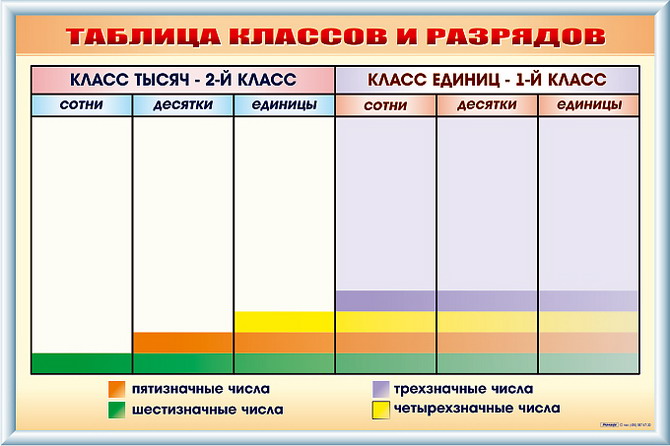 7
Запись чисел:
класс
класс
.
8
Чтение чисел:
разбить
класс
класс
читать
9
1. Определить количество разрядных слагаемых по количеству цифр, отличных от 0.
2. Определить количество нулей в каждом разрядном слагаемом.
3. Запиши сумму.
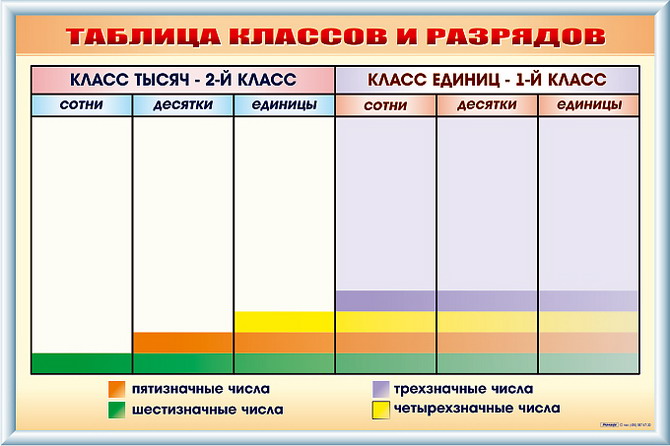 9     3     6
7      5     8
10
Разложите на разрядные слагаемые:
3003= 3000  + 3
687= 600 + 80 + 7
680= 600 + 80 + 0
608= 600 + 0 + 8
07.10.2018
11
Разложите на разрядные слагаемые:
607300= 600 000 + 7 000 + 300
07.10.2018
12
Разложите на разрядные слагаемые:
936758=  900 000 + 30 000 + 6 000 + 700 + 50 + 8
07.10.2018
13
936758=
900000+
30000+
6000+
700+
50+
8
14
Прочитайте числа:
7.926
85.301
729.007
109.030
35.100
15
Запишите числами:
6 сот. тыс. 7 ед. тыс. 3 сот.;
3 ед. тыс. 3 ед.;
901 ед. II кл. 5 ед. I кл.;
6 ед. 3-го разряда 8 ед. 2-го разряда;
8 сот. тыс. 7 ед.;
9 дес. тыс. 9 ед.;
540 ед. II кл. 2 ед. I кл.;
7 ед. 3-го разряда 1 ед. 2-го разряда.
07.10.2018
16
16 = 10 + 6
165 = 100 + 60 + 5
1207 =        +        +
1000
200
7
904 018=             +         +
900 000
4000
+     +
10
8
205 =       +
200
5
205 000 =              +
200 000
5 000
205 040=             +         +
200 000
5 000
40
1 648=        +      +    +
1000
600
40
8
640 008=             +           +
600 000
40 000
8
164 800=             +           +
               +          +
100 000
60 000
4 000
800
№108
900 000
3 000
1
600 000
1 000
30
300 000
200
6
№109
900 000
5 000
300
40
№109
Домашнее задание:1.2.
07.10.2018
21